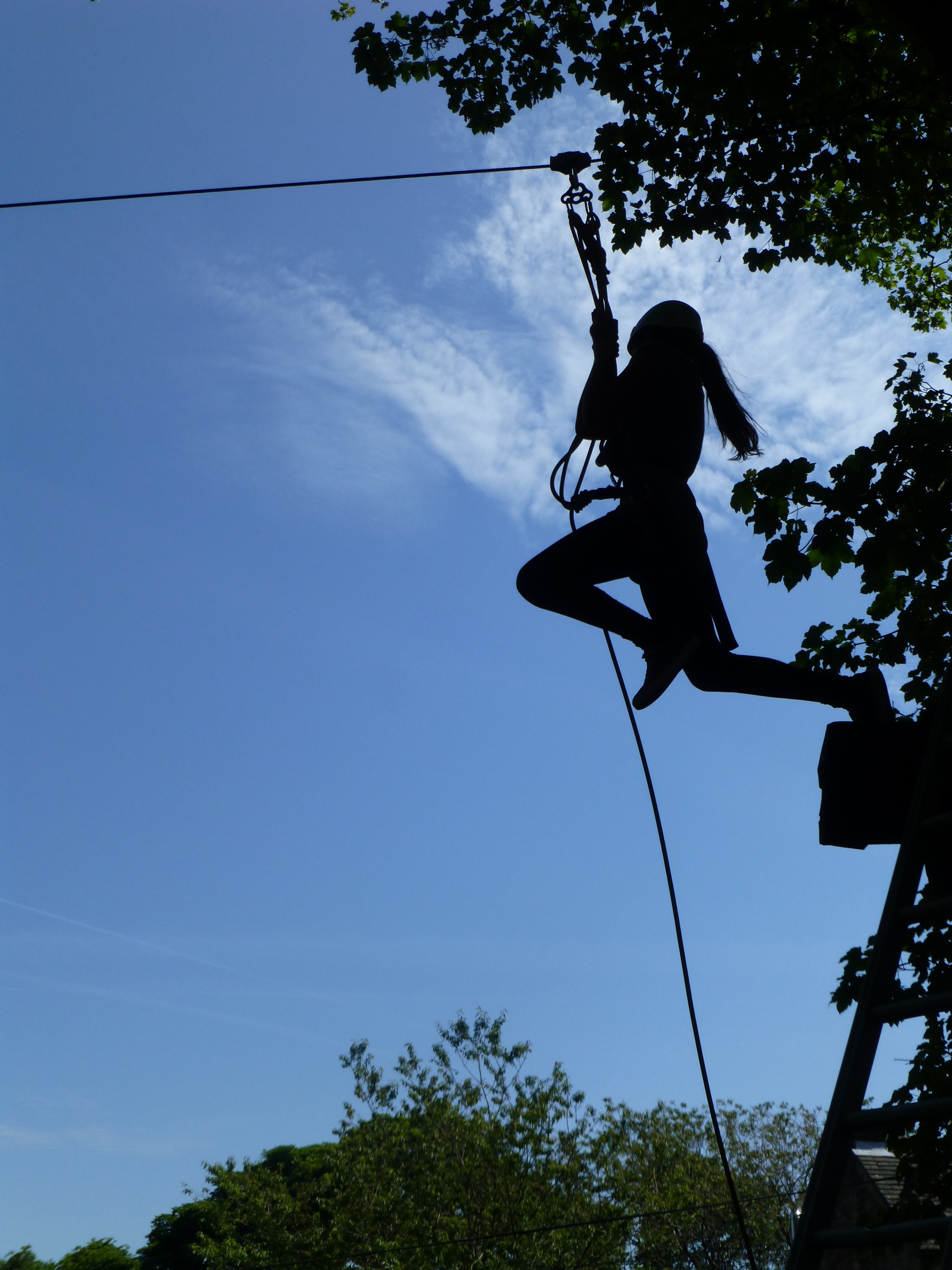 Zip Wire
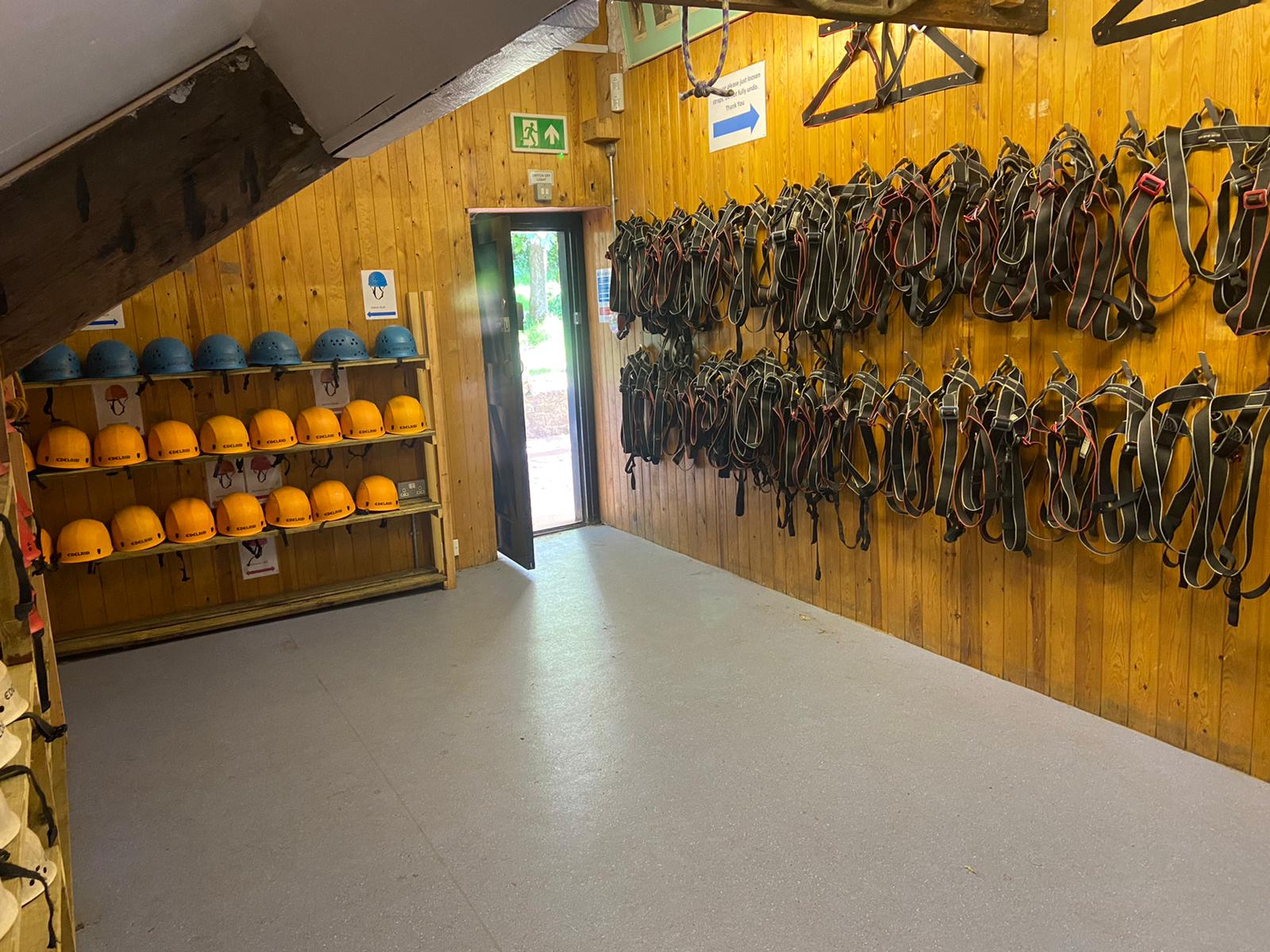 Zip wire
I will need to go to the rock store to get a harness and helmet

My instructor will show me how to put on my harness and helmet
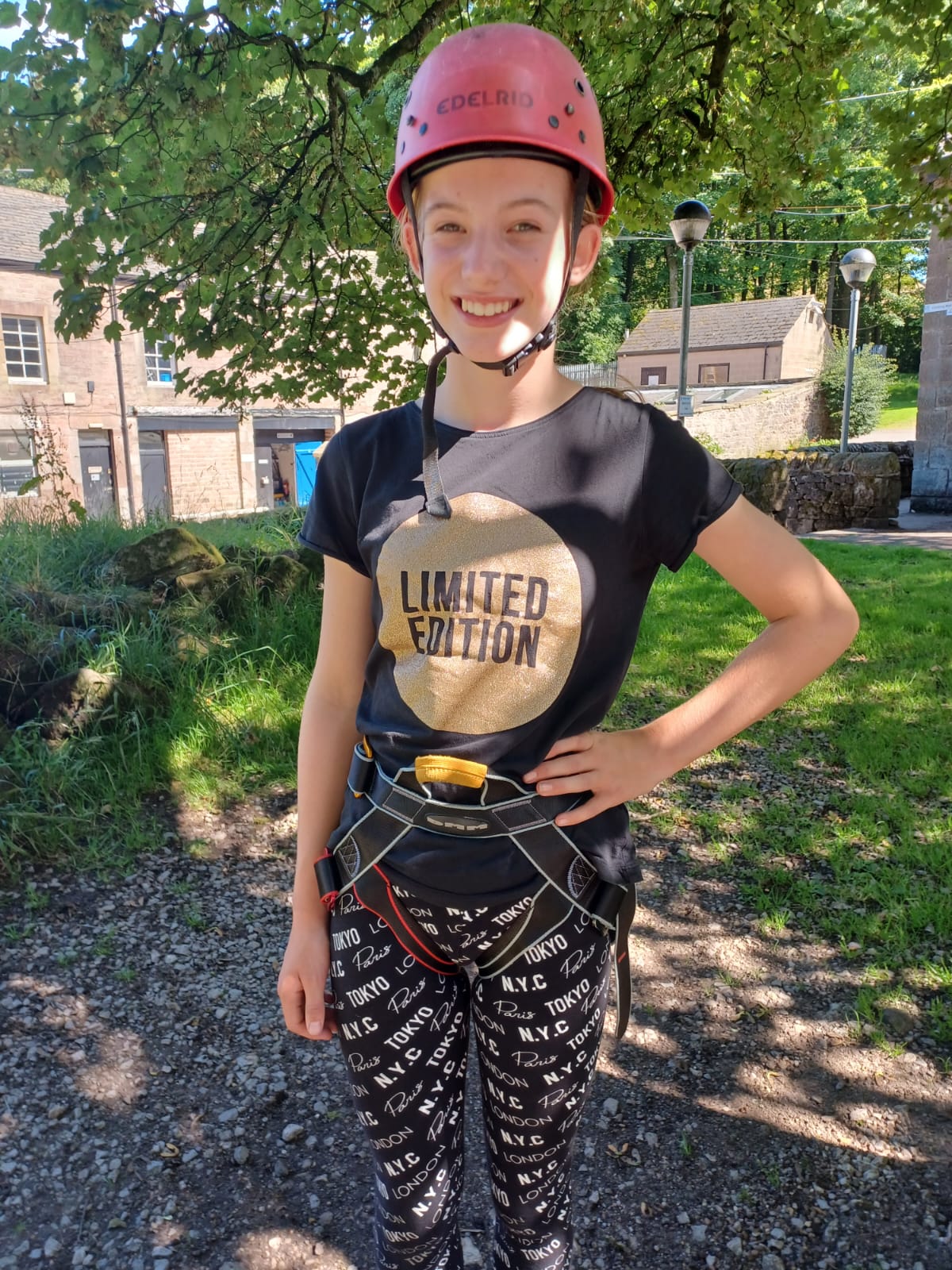 Zip wire
My instructor may need to get close to help me with my harness and helmet

The harness and helmet may feel tight but it will keep me safe
Zip wire
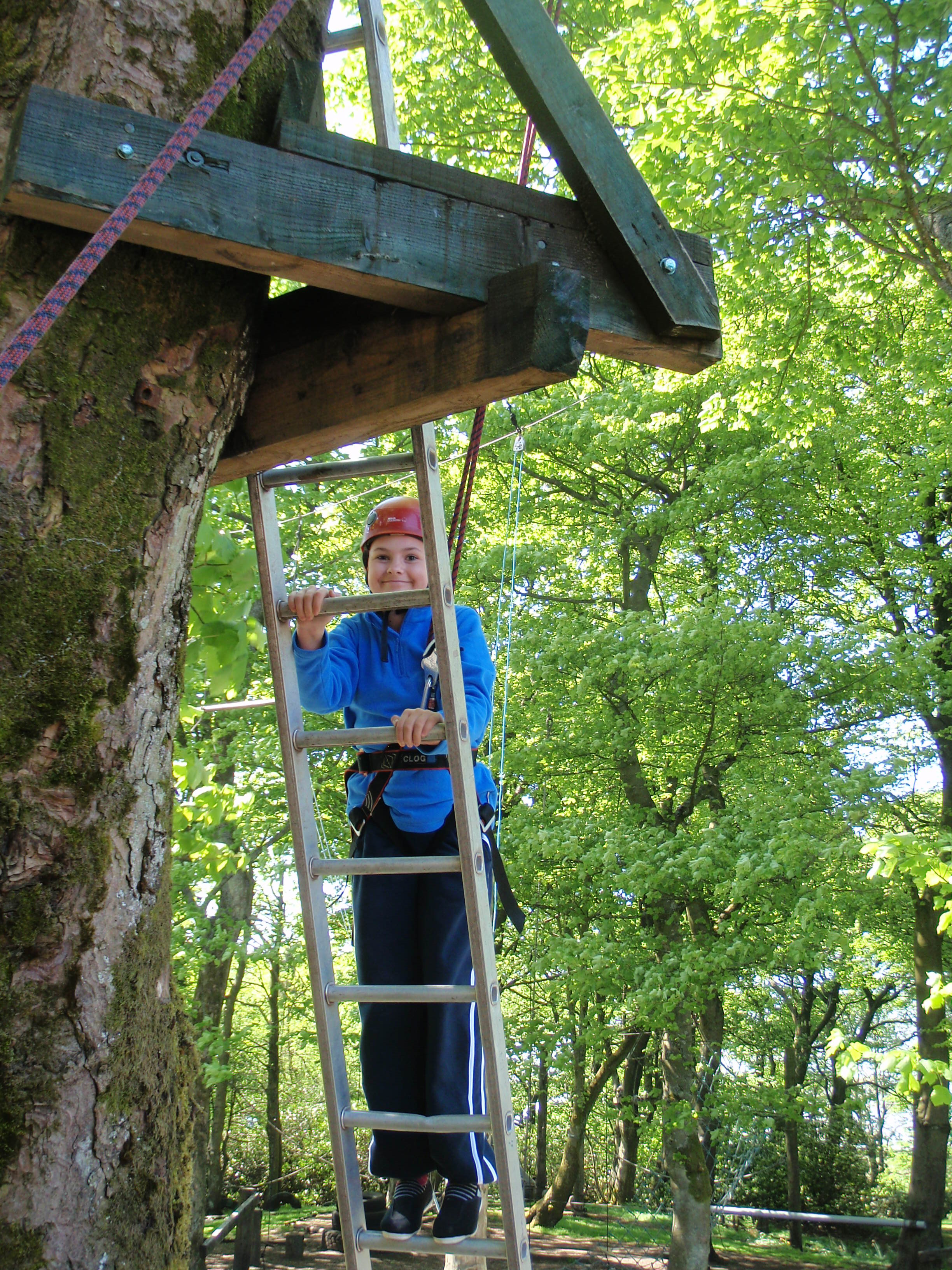 I’ll climb a ladder to get to the zip wire platform that’s in a tree

The ladder might feel a bit bouncy as I climb, but it is safe

The ladder might feel cold

I’m attached to a rope the whole time so I’m always safe
Zip wire
When I’m on the platform, I’ll have to attach another rope to my harness. My instructor will make sure I know how to do this before I have my turn

I’ll hear the leaves rustle in the trees and it might feel a bit windy
Zip wire
When my instructor tells me to, I can jump or step off the platform

If I want to go slow, I can ask my instructor and they’ll help me slow down
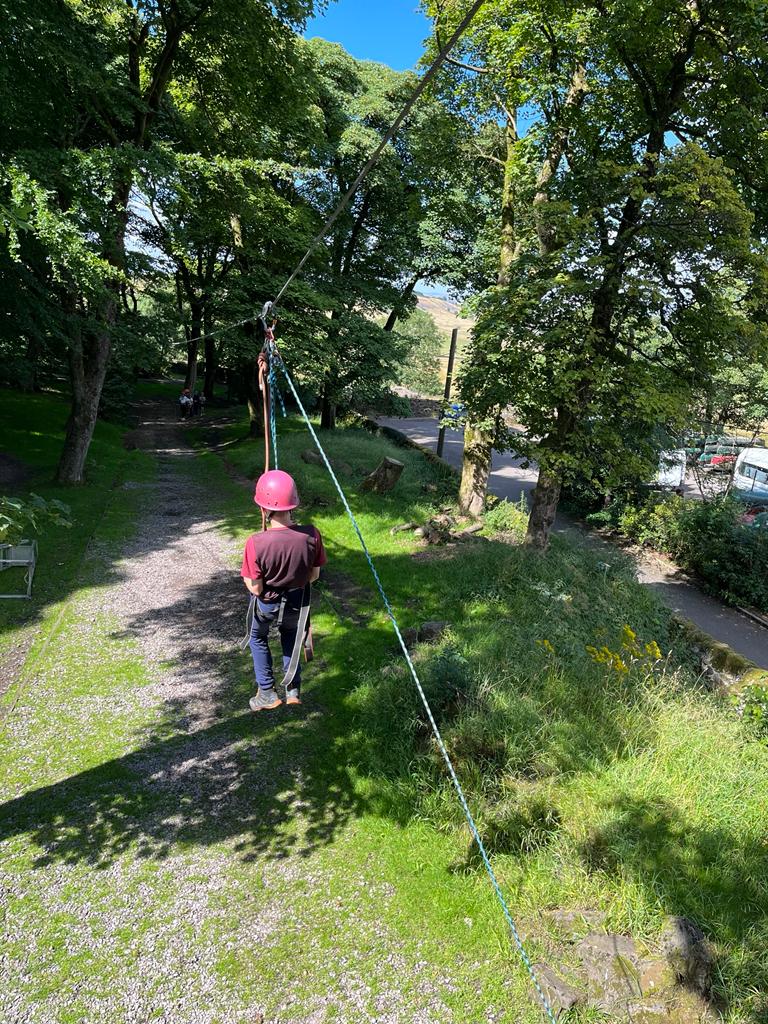 Zip Wire
My harness will attach me to the cable, so I don’t need to hold on

The wire is attached to big, strong trees at either end!
Zip wire
The other people in my group will help pull me back up the zip wire

My instructor will then help to lower me back down to the ground

I need to make sure I’m ready to help other people when it’s not my turn